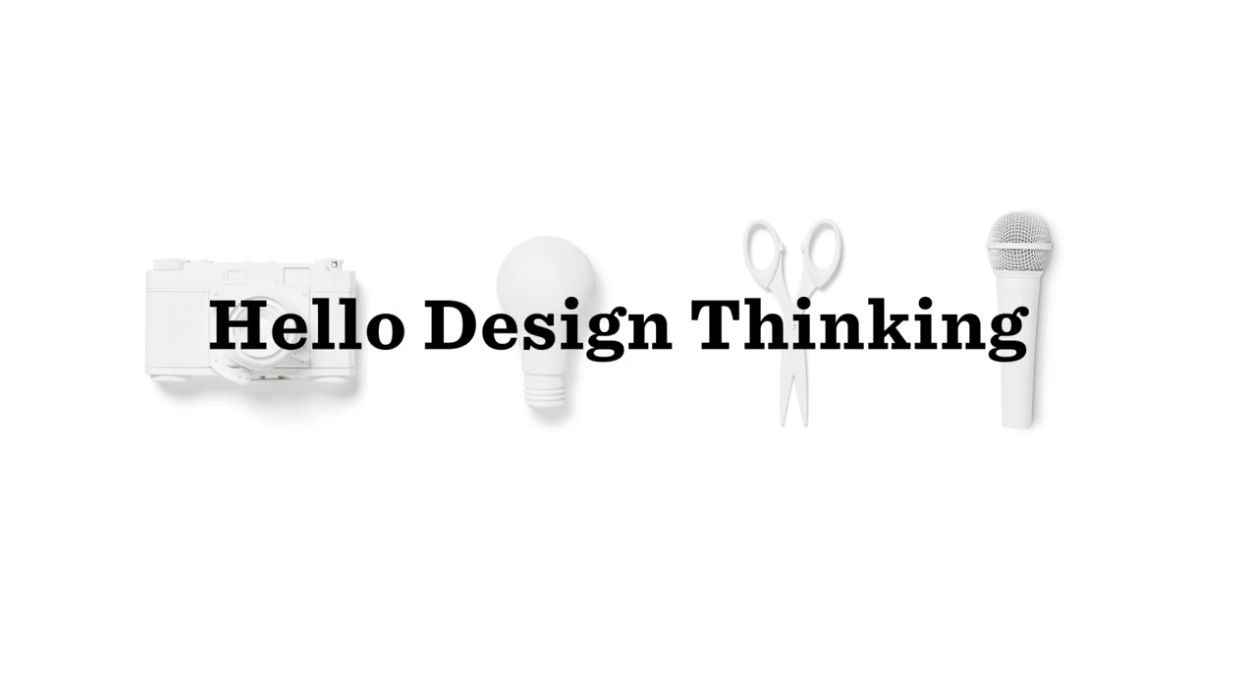 résoudre un problème centré sur l’utilisateur de manière créative
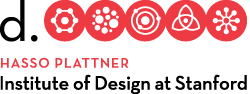 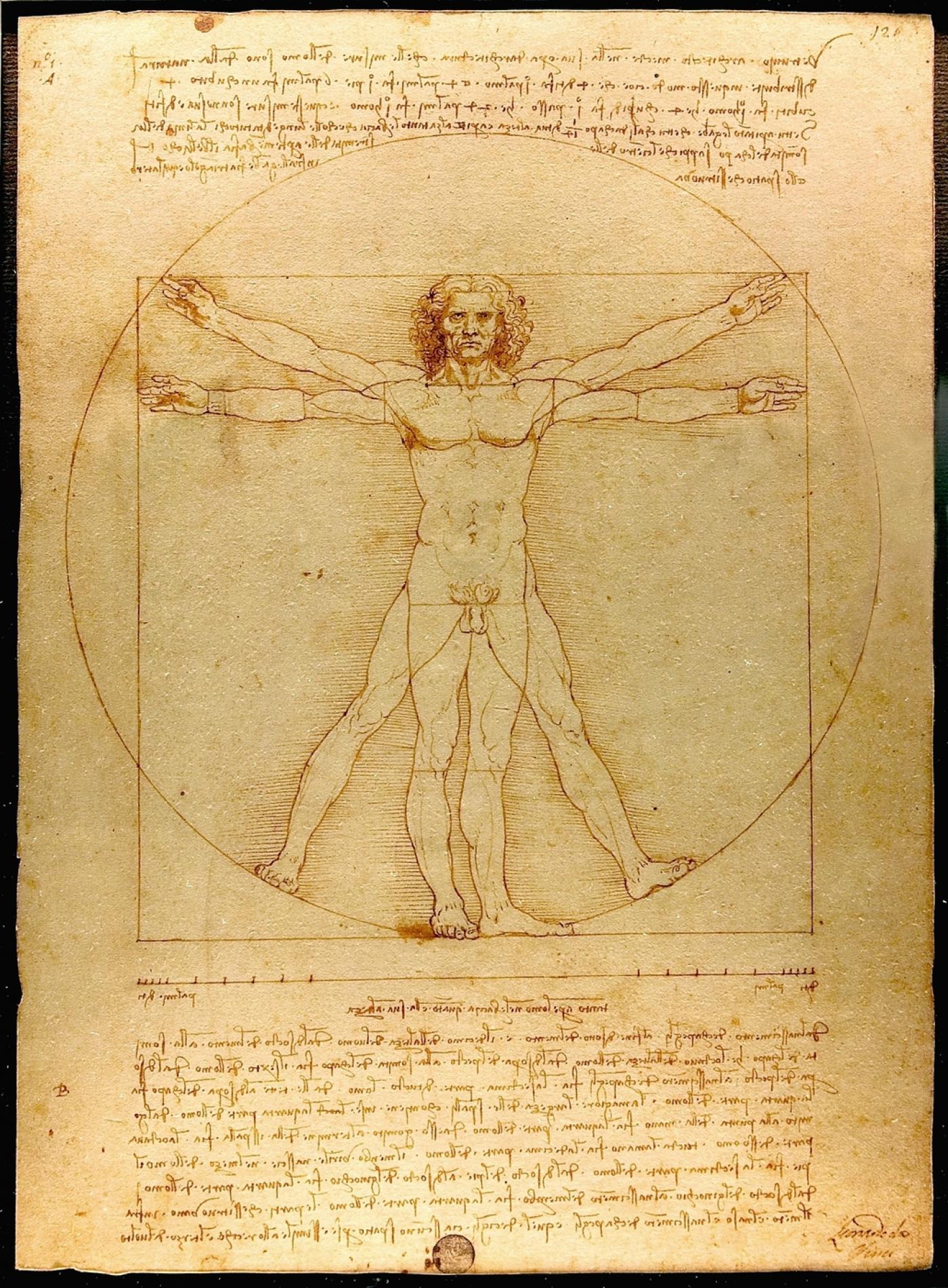 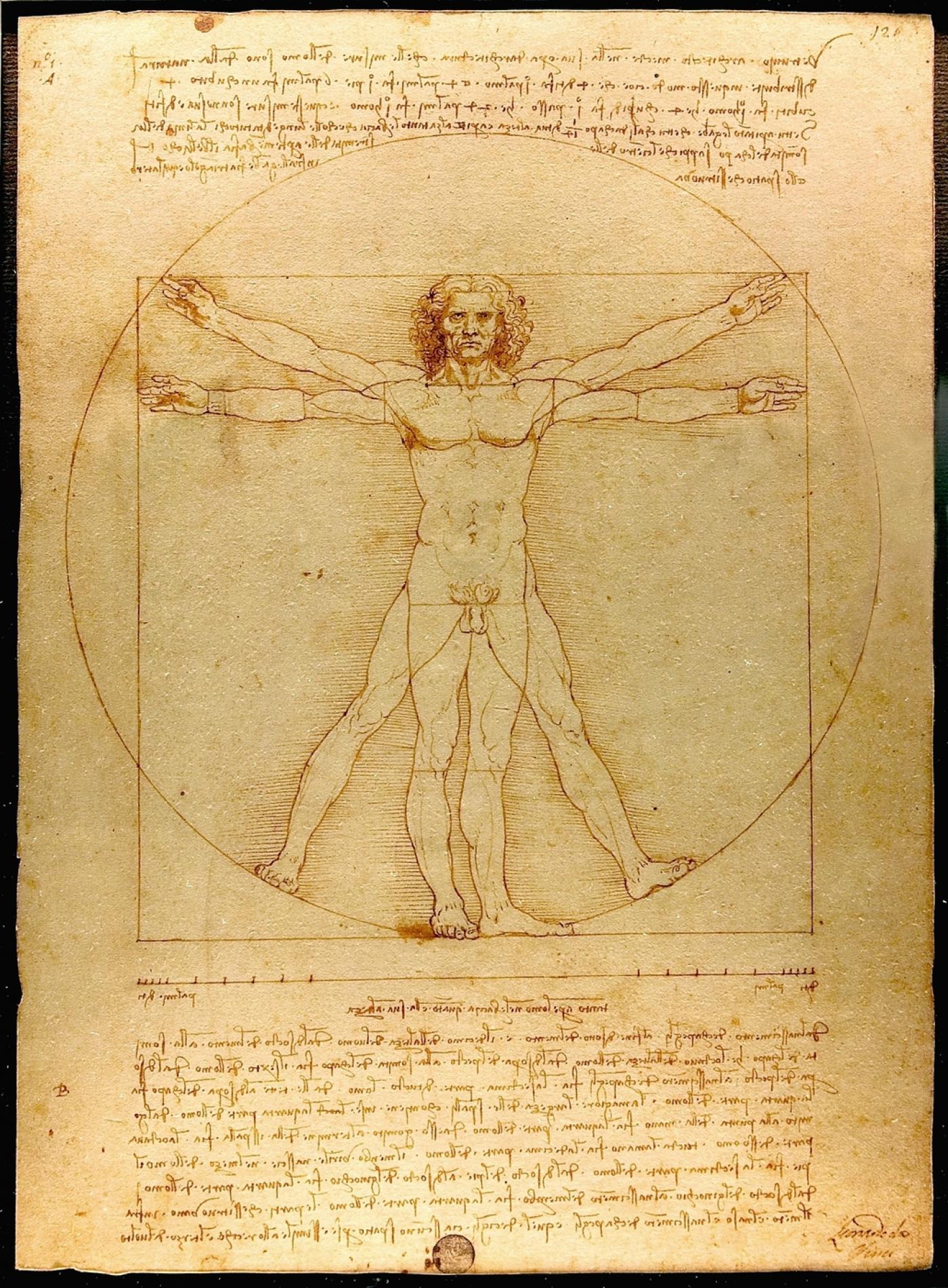 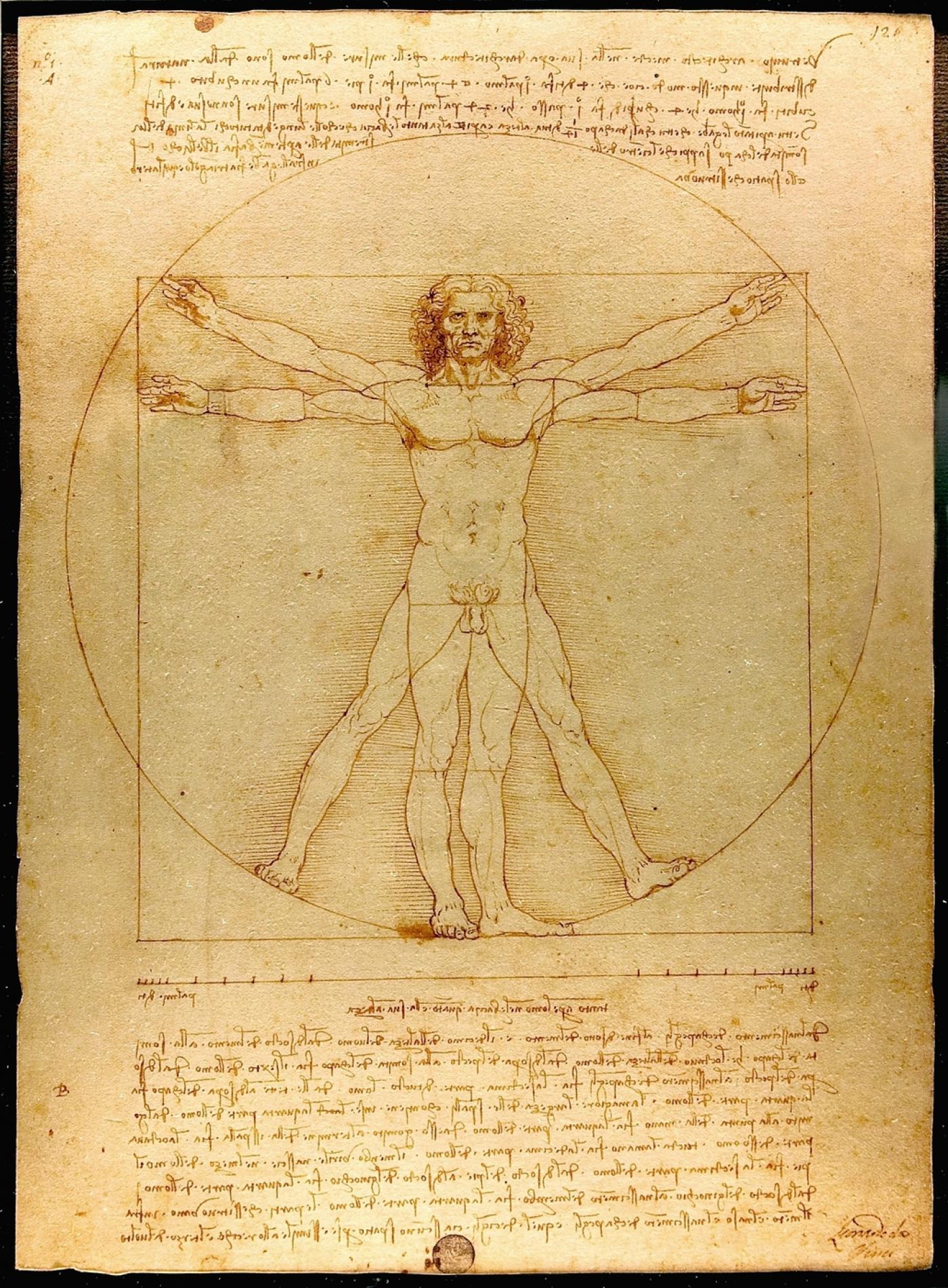 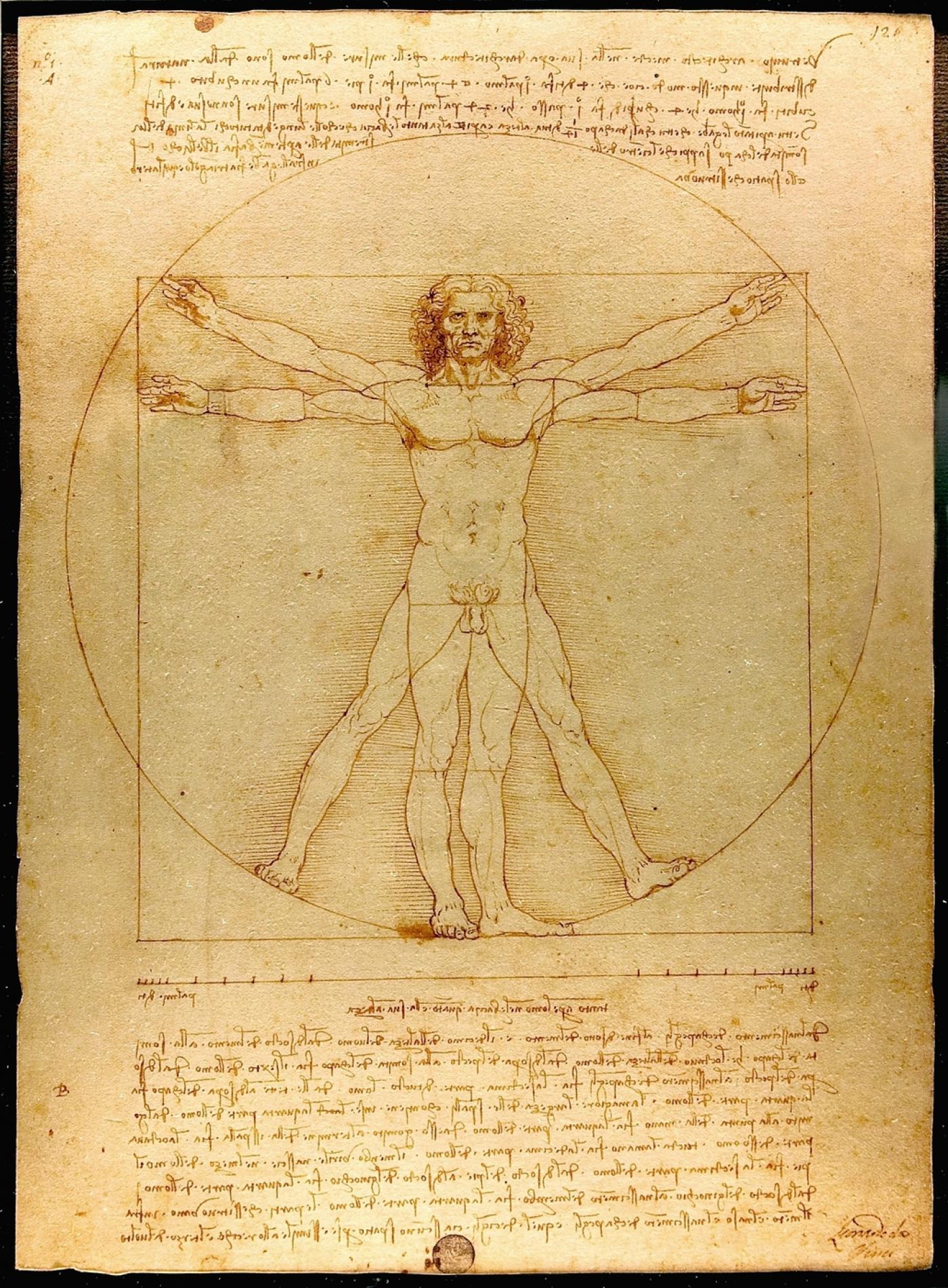 User center
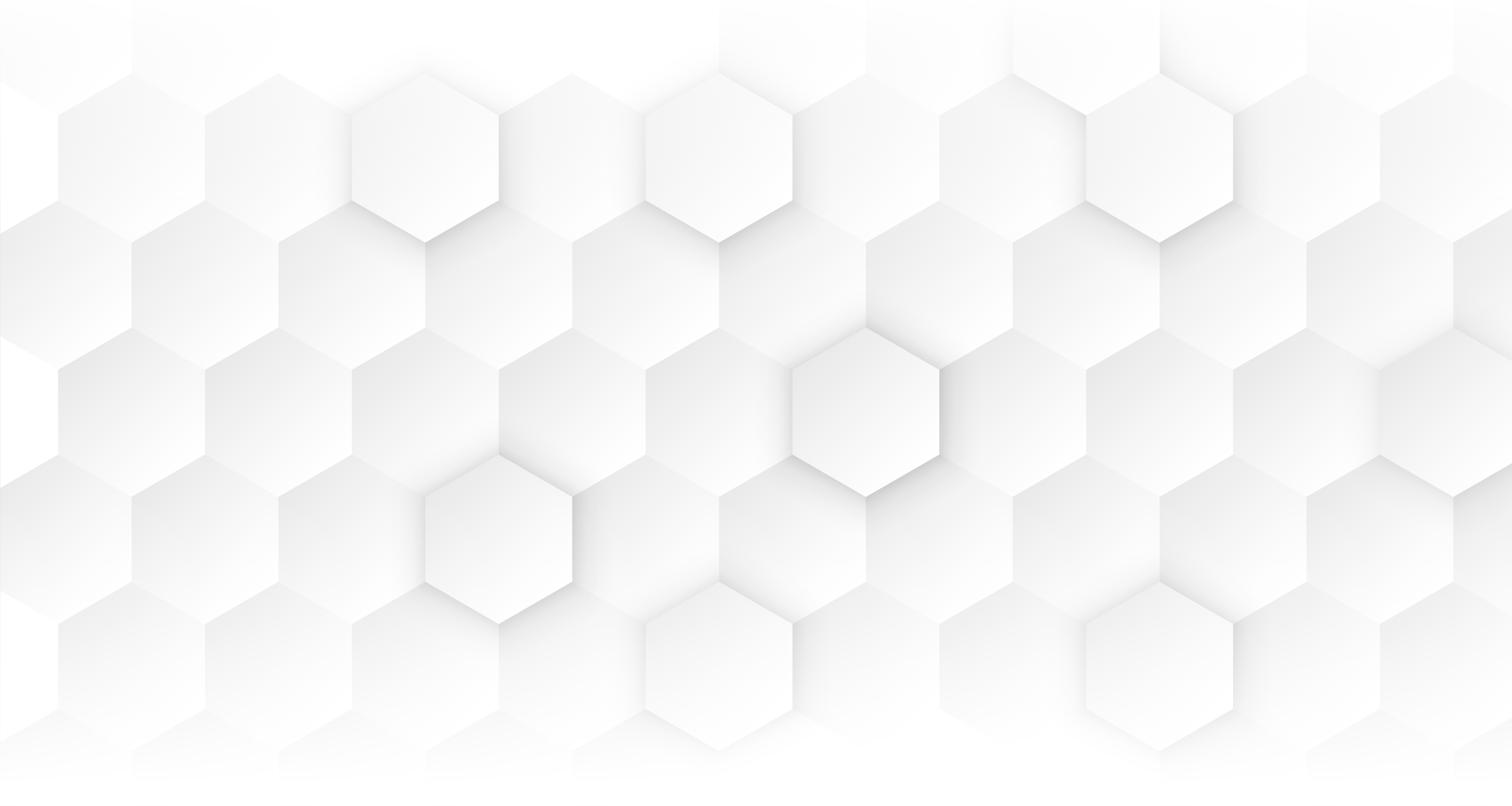 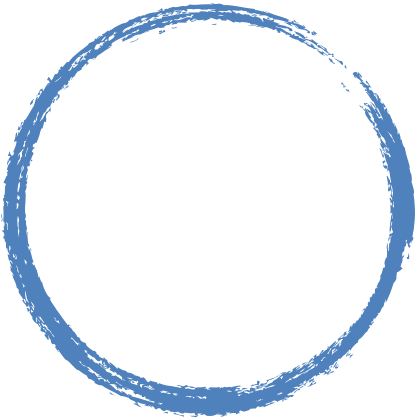 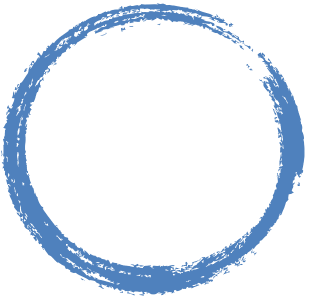 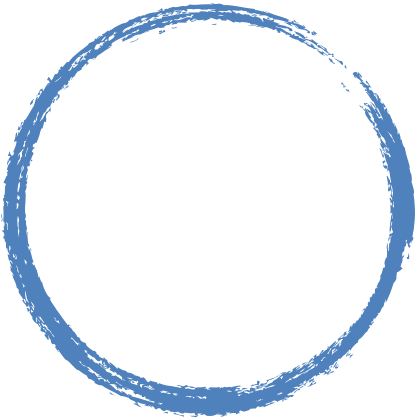 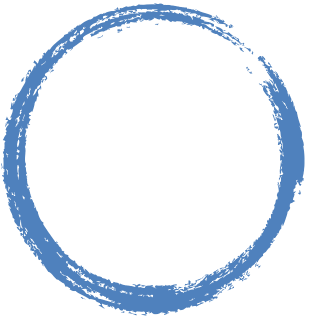 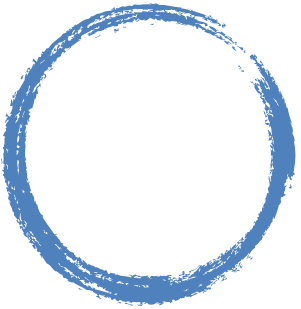 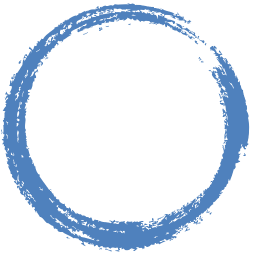 1		2		3			4		5	      6  étapes
quel est le problème?
PROTOTYPE
TEST
objectif
cible/persona
création
niveau de difficultédifficile
niveau de difficultéfacile
[Speaker Notes: nid abeille honeycomb hexagon niveau de difficulté]
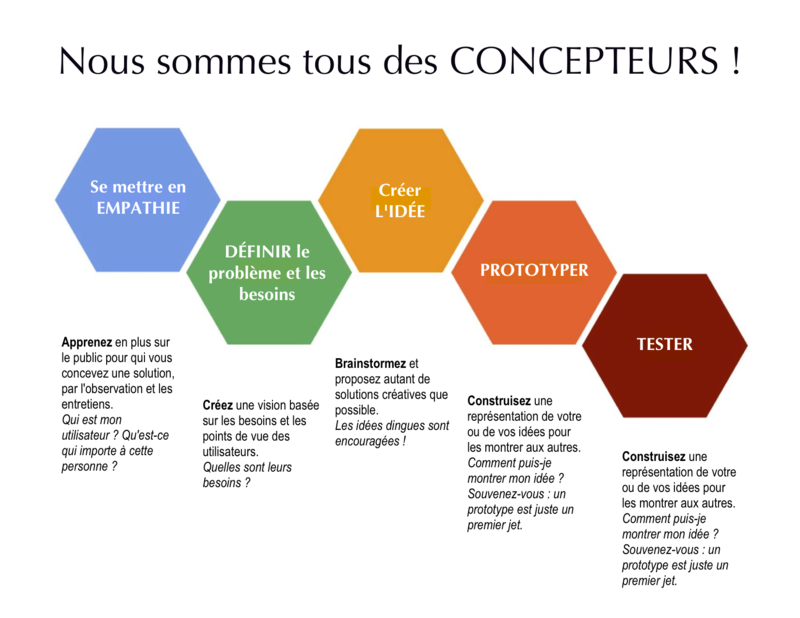 Pensée divergente / convergente
phase 1
divergente
phase 2
convergente
phase 3
divergente
phase 4
convergente
Découvrir
Recherche Empathie
Définir
Problème
Attente
Développer
Idéation
Création
Livrer
Solution
Test
Proto
solution
problème
[Speaker Notes: The psychologist J.P. Guilford first coined the terms convergent thinking and divergent thinking in 1956
La pensée latérale est une technique de résolution de problèmes Edward de Bono appréhender les problèmes sous plusieurs angles, nouveaux ou hors du champ habituel d'études, au lieu de se concentrer sur une approche éprouvée mais linéaire et limitée.]
ATELIER : Storytelling (méthode narrative)

Préparer le texte de 10/15 lignes (ou un grand dessin ou une BD) 
de l’histoire qui pourrait être vécue par un utilisateur potentiel des nouvelles offres Alcyon

L’histoire commence par "il était une fois…"
L’histoire décrit une situation avec émotions, basée sur les sentiments du héros, qui à un momen est en difficulté.
Mais l’histoire se termine bien grâce à Alcyon…
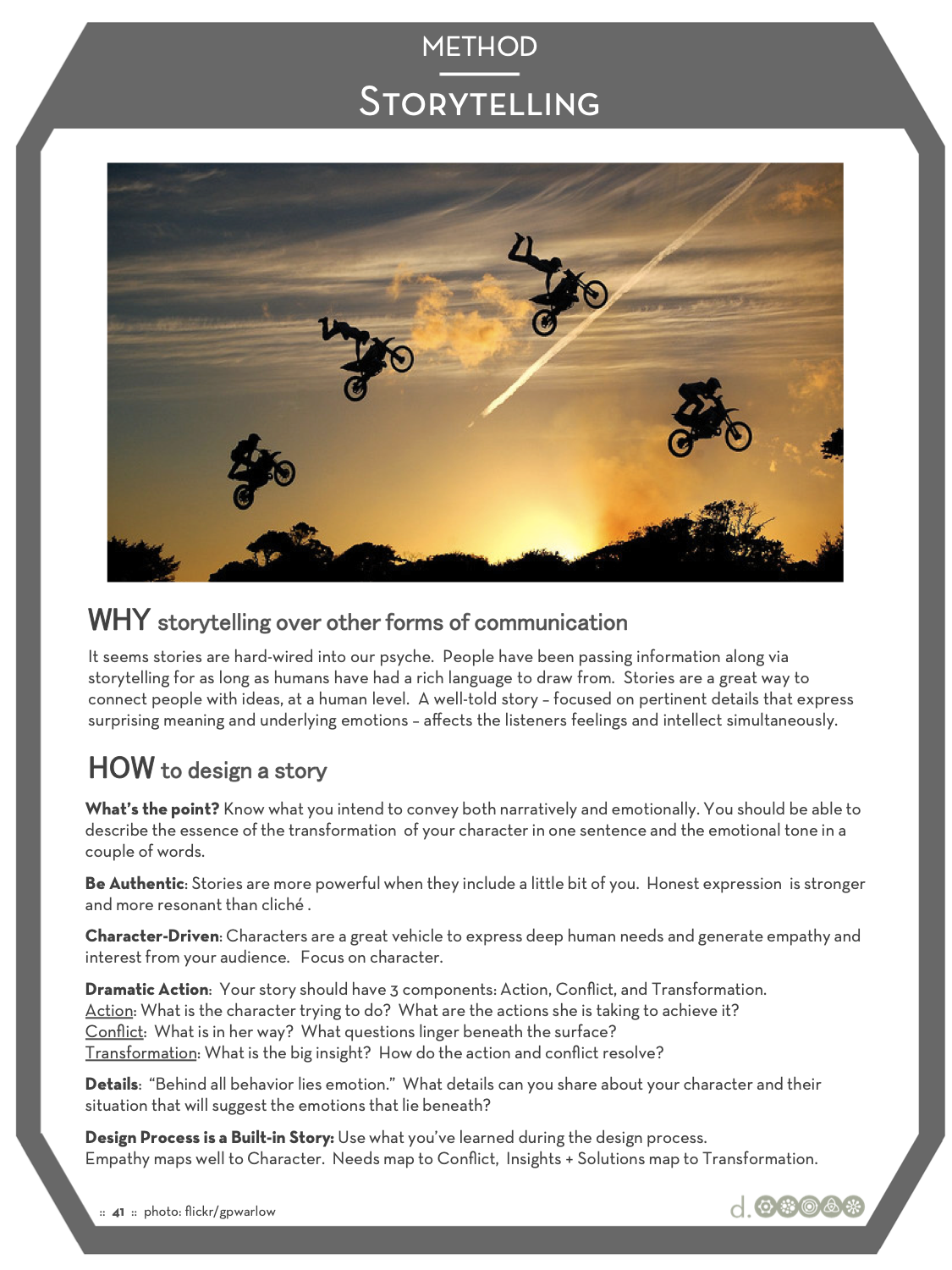 [Speaker Notes: Envoyer par mail à hubert@kratiroff.com avant 18h15]